MSWGUpdate to WMS1/9/2019
MSWG Meeting 12/12/18
NPRR 850 
Initial Version
MSWG will continue to look at language and possible follow up NPRR around Settlement Activity
1) partial day Suspension 
2) how Restart Process is deemed complete and 
3) calculation requirements for a Market Suspension of greater than 30 days.
Date
Meeting Title (optional)
MSWG Meeting 12/12/18
NPRR 850 
Comments by Austin Energy/LCRA 
ERCOT Agreed with most of the concerns
Clarification comments but no change in policy or cost.
In 25.5.5 (2) (a) & (b) the charge is clarified to be “to each QSE for a given Operating Day.” 
Also in 25.5.5 (2) (b), “Market Suspension Charge shall be resettled for actual Load data submitted to ERCOT or TDSP-estimated data.”
Subscript j is removed from average fuel prices. 
The undefined term Market Suspension Cost Guarantee has be removed as it is now part of startup cost. 
A missing parenthesis has been added in the Load-Allocated Charge.
Date
Meeting Title (optional)
MSWG Meeting 12/12/18
Nodal Handbook vs Settlement Matrix
Nodal Handbook
Difficult to update and duplicated data from Matrix
MSWG would like to discontinue the Nodal Handbook and educate market on Matrix
Concerns
NPRR’s with Settlement Calculations not being remanded to MSWG as they were in COPS
Leadership 2019
Election of Leadership at Next meeting
Date
Meeting Title (optional)
Questions?
Next Meeting  1/22/2019
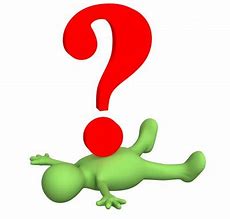